Методический семинар
Построение интегративного обучения детей с ОВЗ в общеобразовательной школе
Муниципальное бюджетное общеобразовательное учреждение 
«Средняя общеобразовательная школа №11»
Юрьева И.В., учитель-дефектолог
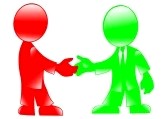 МБОУ «СОШ №11»
Актуальность
Дети с ограниченными возможностями здоровья – группа детей с сенсорными, интеллектуальными, эмоционально-волевыми, 
физическими и другими отклонениями в психофизическом развитии. 
Эволюция понятия: «аномальные», «с отклонениями в развитии», 
«с особыми образовательными потребностями», «с ограниченными возможностями здоровья».
Образовательная организация призвана обеспечить овладение обучающимися тех компетенций, которые позволят им в дальнейшем самореализовываться. Метакомпетенции и адаптивные навыки вот то, что нужно ребенку с ОВЗ для подготовки к реальной жизни, в которой ему придется играть разные социальные роли.
Основные принципы инклюзивного образования
Ценность человека не зависит от его способностей
2. Каждый человек способен чувствовать и думать
3. Каждый человек имеет право на общение и на то, чтобы быть услышанным
4. Все люди нуждаются в друг друге
5. Подлинное образование может осуществляться только в контексте реальных взаимоотношений
6. Все люди нуждаются в поддержке и дружбе ровесников
7. Для всех обучающихся достижение прогресса скорее может быть в том, что они могут делать, чем в том, что не могут
8.Разнообразие усиливает все стороны жизни  человека
МБОУ «СОШ №11»
Нормативно-правовая база введения федеральных государственных   образовательных стандартов образования обучающихся с  ограниченными   возможностями здоровья:
Приказ Министерства образования и науки РФ от 19 декабря 2014 г. № 1599 “Об утверждении федерального государственного образовательного стандарта образования обучающихся с умственной отсталостью (интеллектуальными нарушениями)”;
Федеральный государственный образовательный стандарт образования обучающихся с умственной отсталостью (интеллектуальными нарушениями);
Примерная основная образовательная программа для умственно отсталых детей;
Конвенция о правах ребенка, принятой резолюцией Генеральной Ассамблеи ООН от 20.11.1989 № 44/25.
Федерального закона от 29.12.2012 N 273-ФЗ «Об образовании в Российской Федерации»;
СанПиН 2.4.2. 2821 – 10 «Санитарно-эпидемиологические требования к условиям и организации  обучения в общеобразовательных	учреждениях»	(утверждены постановлением Главного государственного санитарного врача Российской Федерации от 29 декабря 2010 г.;
Закон РФ «Об основных гарантиях прав ребенка в РФ» № 124-ФЗ от 24.07.1998 г. (в ред. От 20.07.2000г.);
Законом РФ «Об образовании лиц с ограниченными возможностями здоровья (специальном образовании)» от 02.06.1999г.
Содержательный компонент ФГОС для детей с ОВЗ
Основа    стандарта
Образовательные   потребности
Специфические       потребности
Дифференцирован-ный подход
Индивидуальный подход
Формирование БУД
Предметные результаты
Личностные результаты
Содержательные и организационные подходы, способы, формы
Содержательные и организационные подходы, способы, формы
Учебный план и образовательная программа;
Социальная реабилитация ребенка с ОВЗ;
Психолого-педагогическое сопровождение ребенка с ОВЗ в процессе обучения и социализации;
Психолого-медико-педагогический консилиум;
Индивидуальная психолого-педагогическая карта развития ребенка с ОВЗ;
Портфолио учащегося – ребенка с ОВЗ;
Повышение квалификации в области инклюзивного образования;
Рабочие программы освоения предметов образовательной программы в соответствии с образовательными стандартами  и в соответствии с образовательной программой;
Адаптивная образовательная среда – оснащение образовательного процесса техническими средствами;
Адаптивная  образовательная среда – коррекционно-развивающая предметная среда обучения;
Сплочение ученического коллектива, развитие навыков сотрудничества, взаимодействия и взаимопомощи;
Ориентация воспитательной среды на формирование и развитие толерантного восприятия и отношений участников образовательного процесса.
МБОУ «СОШ №11»
Программы коррекционной работы
Для обучающихся с ОВЗ:
«Логопедиия» - специальный курс коррекционно-развивающих занятий, помогающий решить комплекс задач интеллектуально-личностно- деятельностного развития школьников, имеющих трудности в формировании речи. 
Адаптированная программа по коррекции дисграфии. Составленная на основе программы Мазанова Е. В. «Формы и методы логопедической работы по коррекции дисграфии». Лалаева Р. И. «Логопедическая работа в коррекционных классах».
Адаптированная программа по коррекции фонетико- фонематического недоразвития речи Ефеменкова Л. Н., Садовникова И. Н. «Коррекция устной и письменной речи учащихся начальных классов».
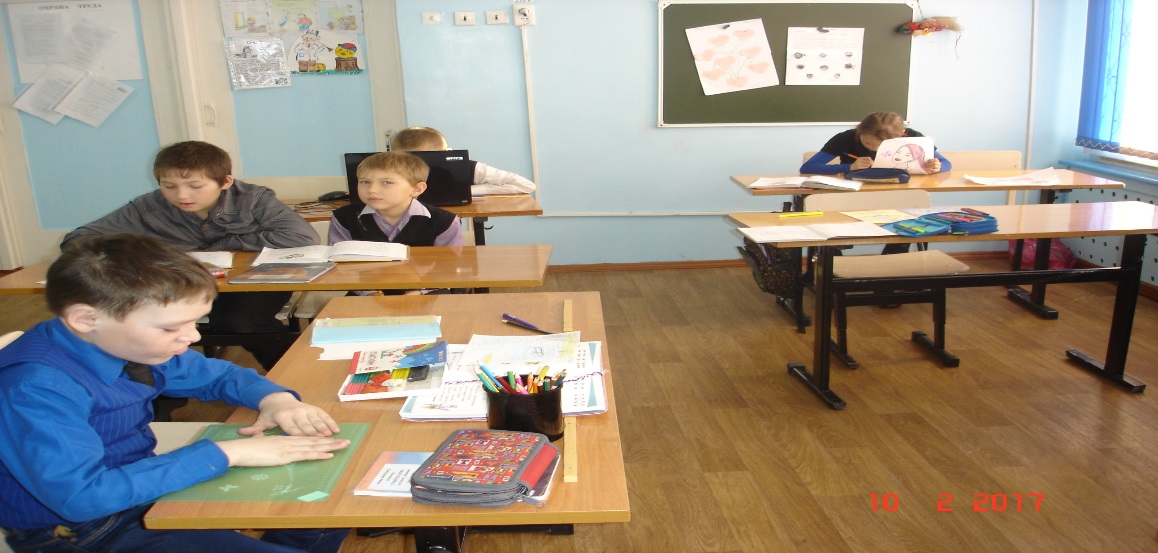 МБОУ «СОШ №11»
«Ритмика» курс занятий, способствующий :
 - коррекции имеющихся отклонений в физическом развитии: нормализации мышечного тонуса, снятию неестественного напряжения мышц, формированию правильной осанки, формированию и развитию мышечной памяти;
развитию умения согласовывать движения частей тела во времени и пространстве; 
- развитию мелкой моторики;
 - развитию подвижности суставов и силы мышц всего тела;
- развитию внимания;
- формированию положительной мотивации.
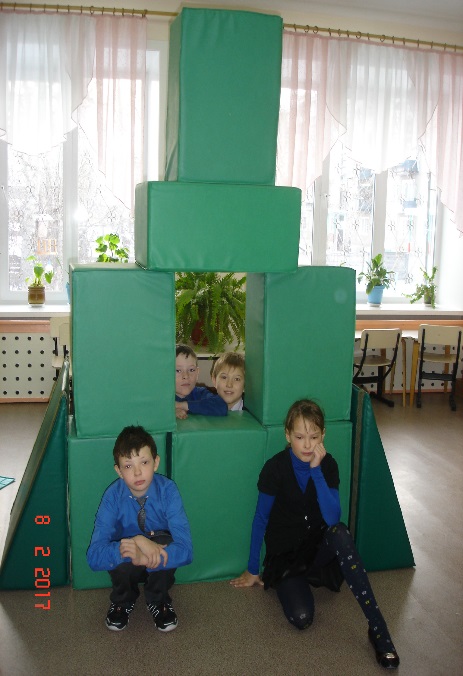 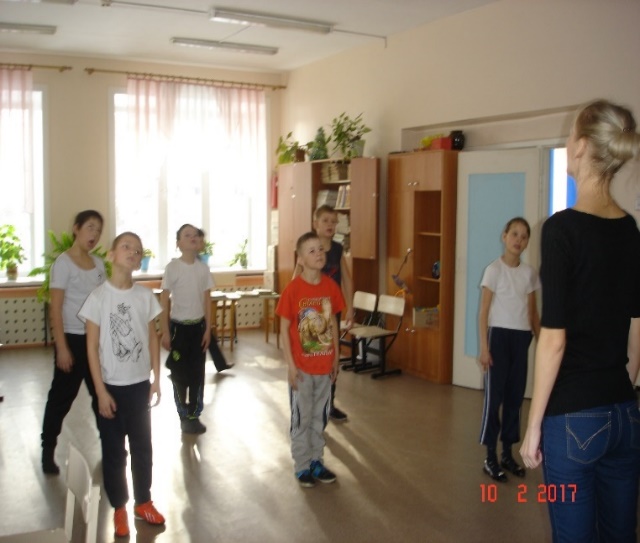 «Развитие психомоторики и сенсорных процессов»
Основой занятий по этому блоку являются дидактические игры на развитие ручной моторики и упражнения по сенсорному воспитанию. На занятиях решаются задачи по развитию ручной умелости, отрабатываются согласованность действий обеих рук, дифференцируются движения пальцев. Совершенствование двигательных функций ребенка происходит на основе подражания взрослому и действий с предметами.
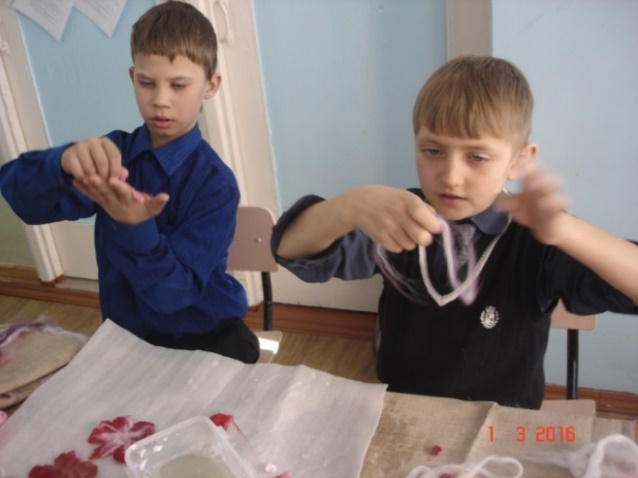 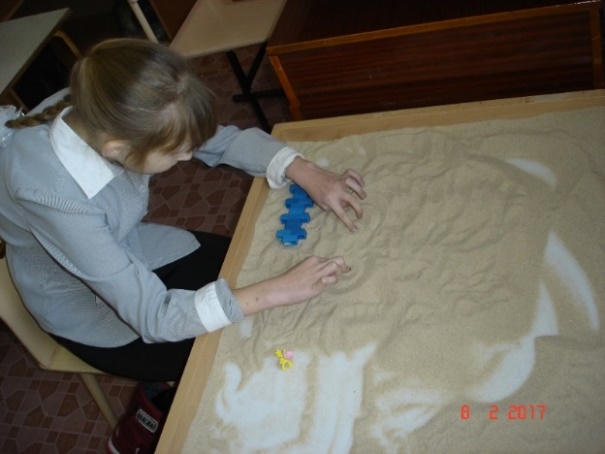 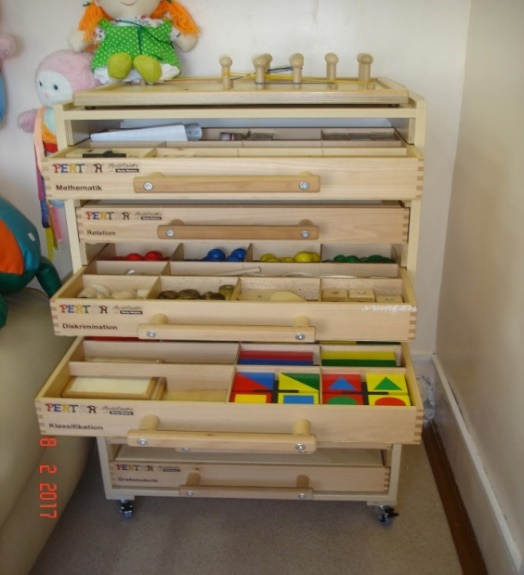 Общие принципы и правила коррекционной работы
1. Индивидуальный подход к каждому ученику.
2. Предотвращение наступления утомления, используя для этого 
разнообразные средства (чередование умственной и практической деятельности, преподнесение материала небольшими дозами, использование интересного и красочного дидактического материала и средств наглядности).
3. Использование методов, активизирующих познавательную деятельность учащихся, развивающих их устную и письменную
 речь и формирующих необходимые учебные навыки.
4. Проявление педагогического такта. Постоянное поощрение за малейшие успехи, своевременная и тактическая помощь 
каждому ребёнку, развитие в нём веры в собственные силы и возможности.
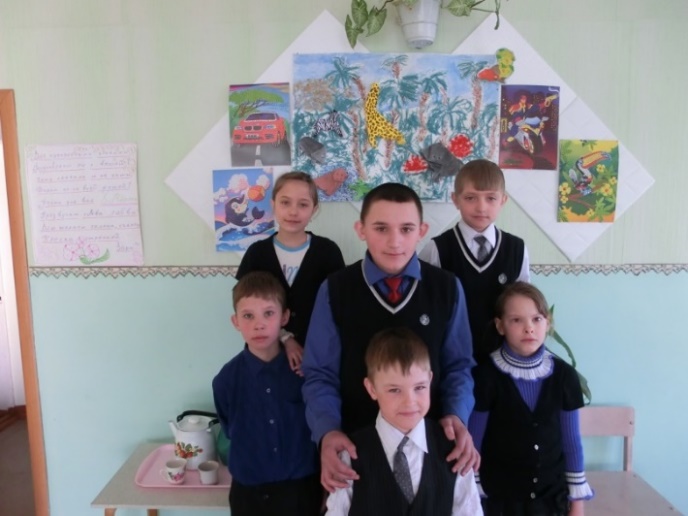 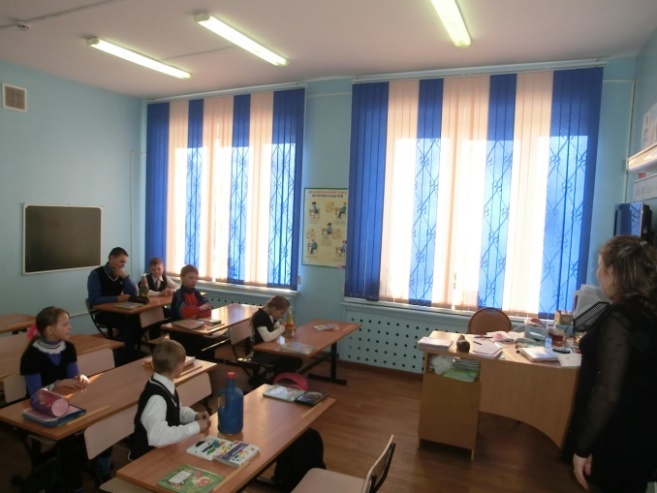 Приемы коррекционного воздействия
Эффективными приемами коррекционного воздействия на эмоциональную и познавательную сферу детей с  ОВЗ в развитии являются:
игровые ситуации;
дидактические игры, которые связаны с поиском видовых и родовых признаков предметов;
игровые тренинги, способствующие развитию умения общаться с другими;
психогимнастика и релаксация, позволяющие снять мышечные спазмы и зажимы, особенно в области лица и кистей рук.
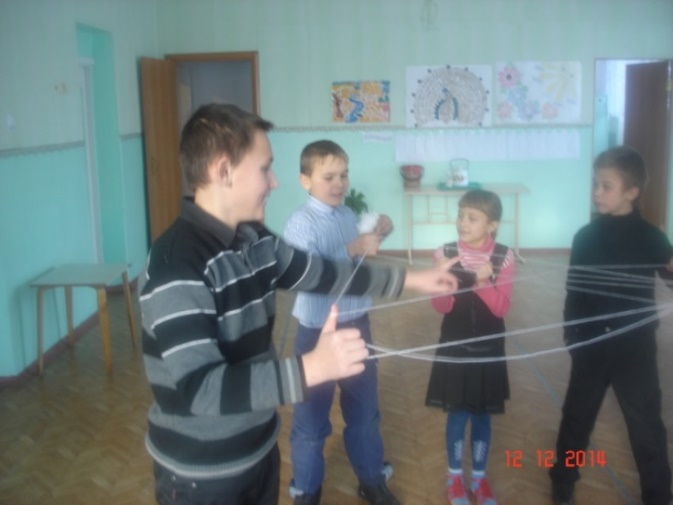 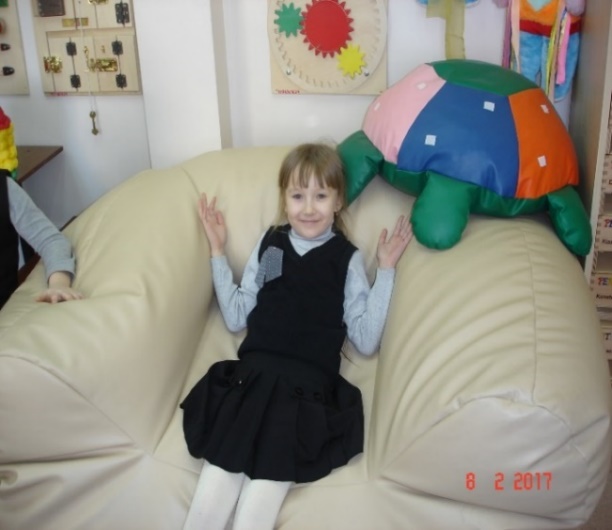 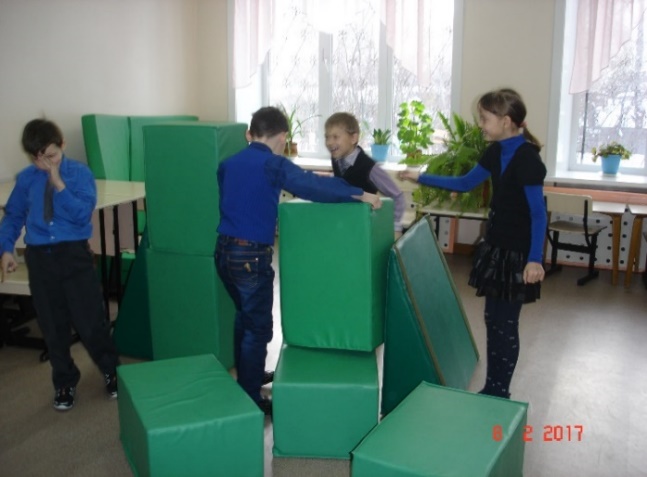 МБОУ «СОШ №11»
Технологии работы с детьми с ОВЗ
Технологии здоровьесбережения
Технологии сенсомоторной интеграции 
Песочная терапия 
 Логоритмика 
Кинезитерапия 
 Классно-урочная технология 
 Игровые технологии 
Информационно- коммуникационные технологии 
Технологии бесконфликтного общения. 
Технологии проектного обучения
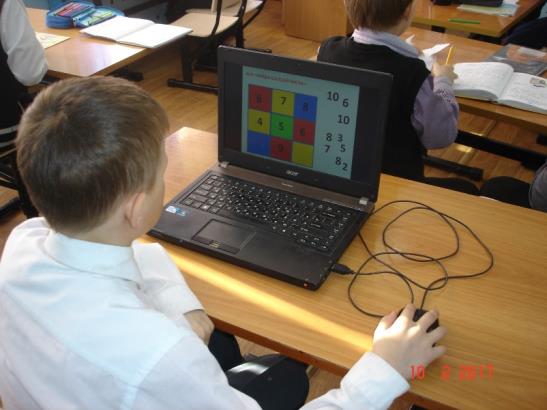 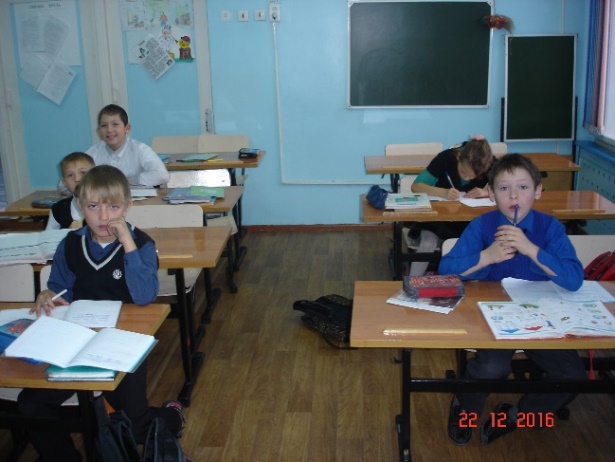 Индивидуальные карты
Индивидуальные карты каждого   учащегося с   ограниченными   возможностями здоровья содержат:
социальный паспорт семьи,
лист динамического наблюдения психологом;
лист динамического наблюдения логопедом;
результаты психологического/дефектологического обследования ребенка;
договор с родителями (законными представителями) о психолого - медико педагогическом обследовании и сопровождении учащегося.
МБОУ «СОШ №11»
Мониторинг социальных компетенций
Сформированность социально-бытовых и социально - трудовых навыков 
 
Класс           Низкий – 0%-35%     Средний -34%-65%      Достаточный – 66% - 100%
МБОУ «СОШ №11»
Социальный проект, акция, как механизм формирования социальных компетенций
1)репрезентация ситуации как значимого события;
2)критическое осмысление жизненного события;
3)личностная рефлексия;
4)переосмысление действительности;
5)изменение отношения к ситуации;
6)изменение мотивов деятельности;
7)освоение новых способов деятельности.
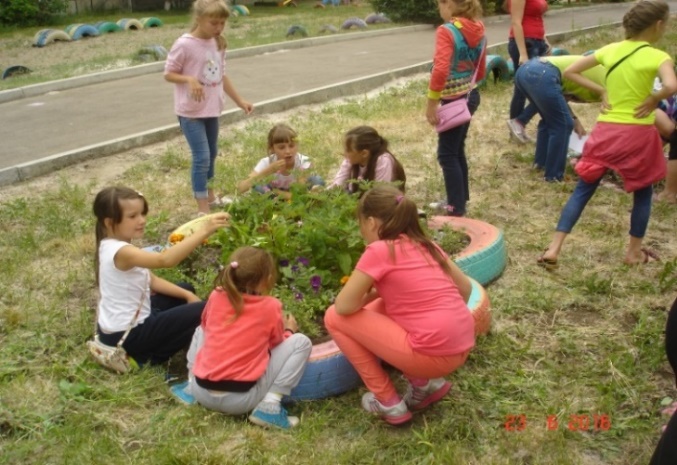 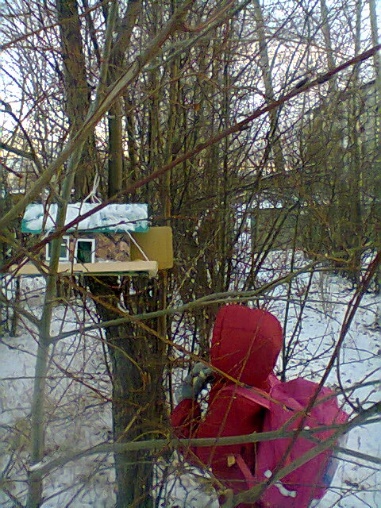 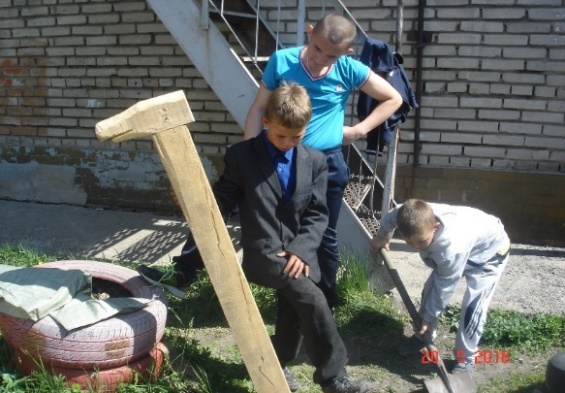 МБОУ «СОШ №11»
Творчество и социализация –слагаемые  развития личности
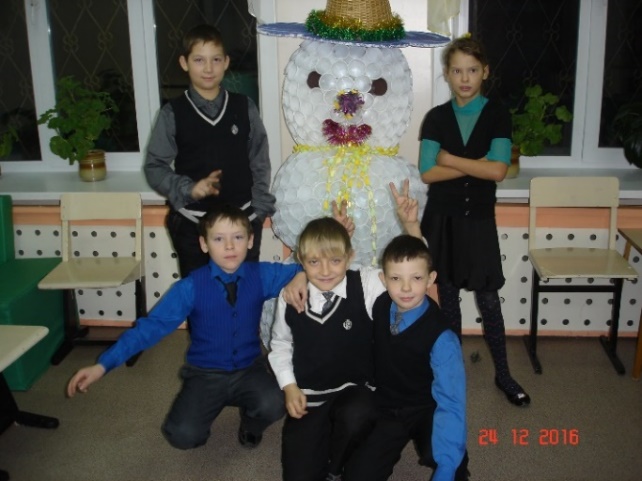 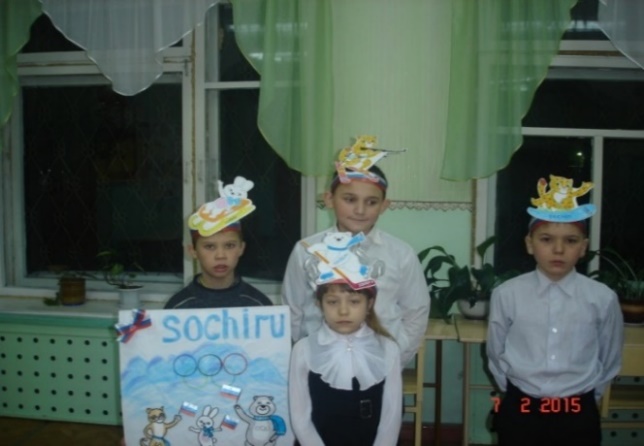 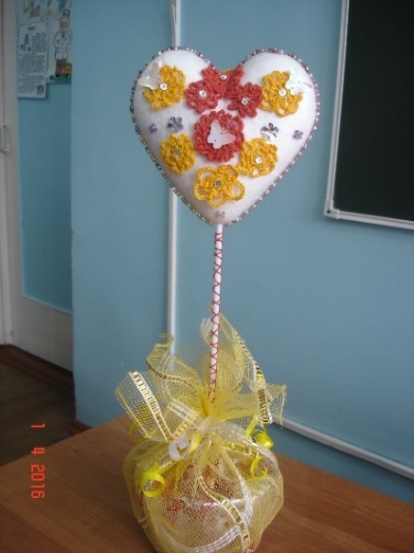 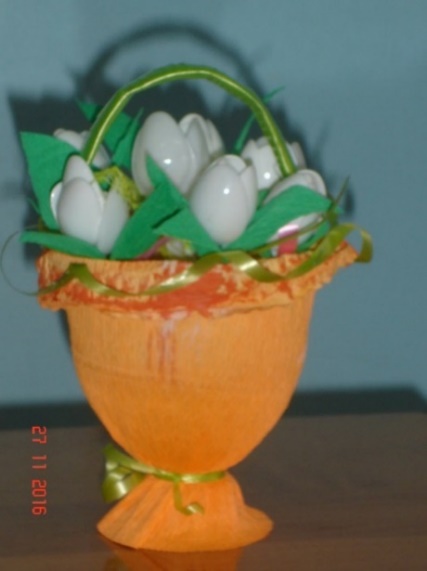 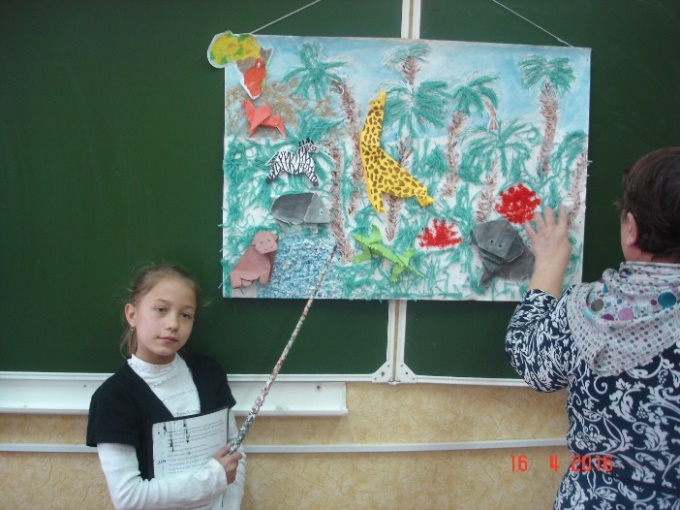 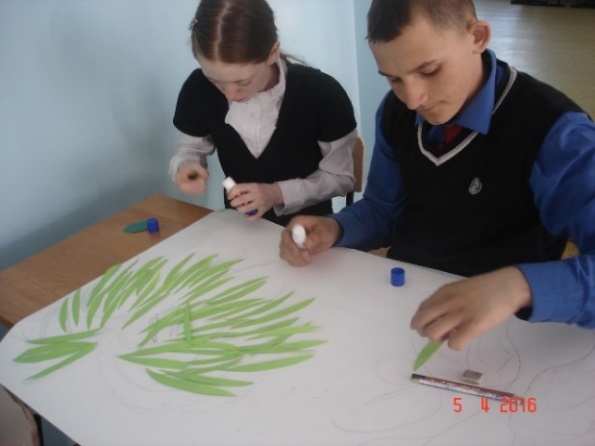 Мониторинг уровня функциональной грамотности по предметам
Лист оценки предметных результатов по математике
  Класс     ____класс______                           
0 б. – не научился                  1 б. – частично научился                     2 б. – в полной мере научился
Результаты уровня функциональной грамотности по русскому языку
 (оценка производилась в баллах) :
- 0 б. – не научился                  1 б. – частично научился                     2 б. – в полной мере научился
Наши результаты
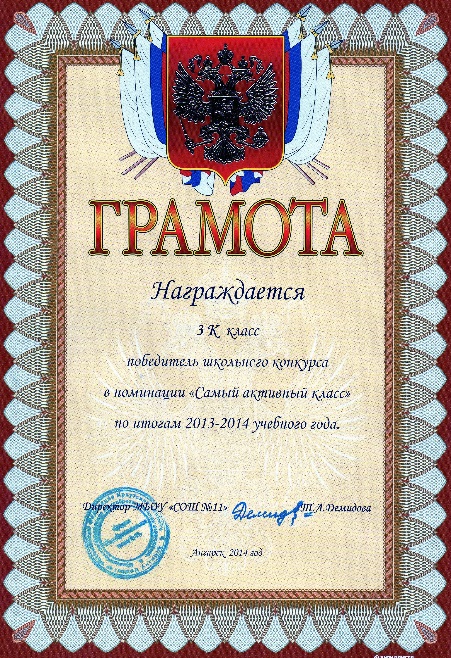 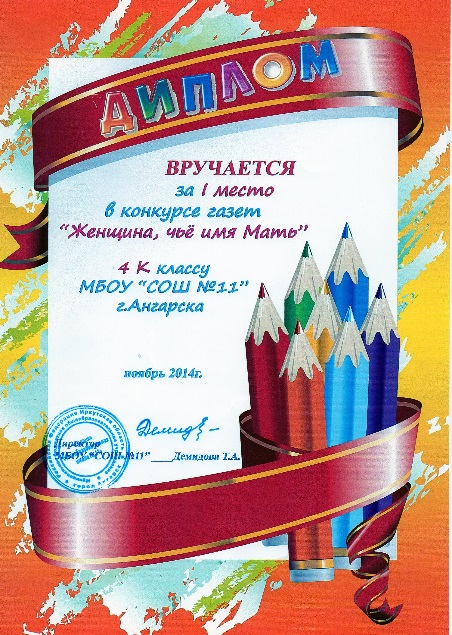 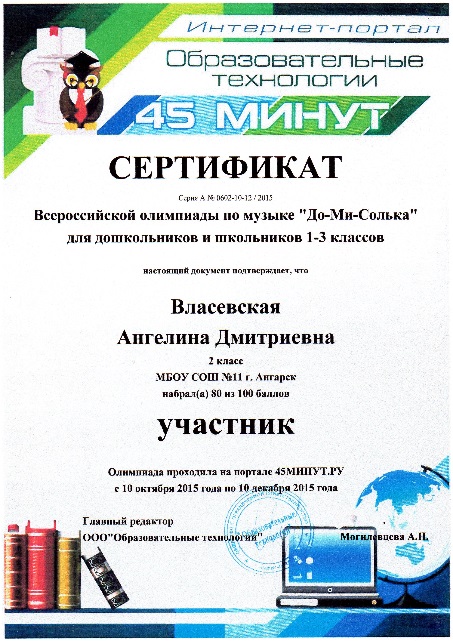 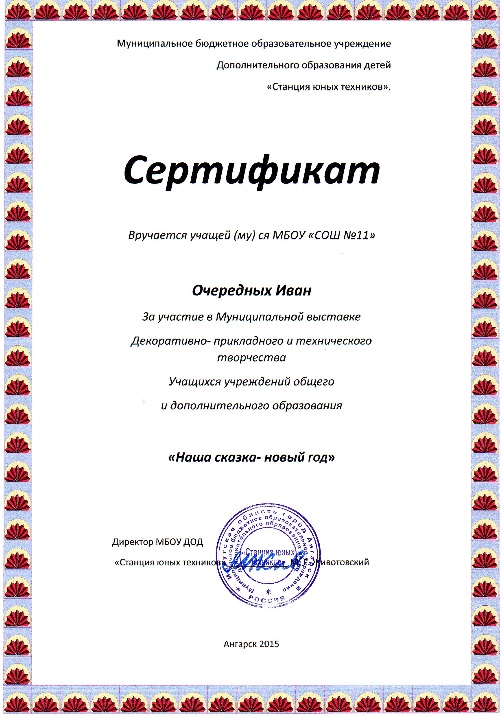 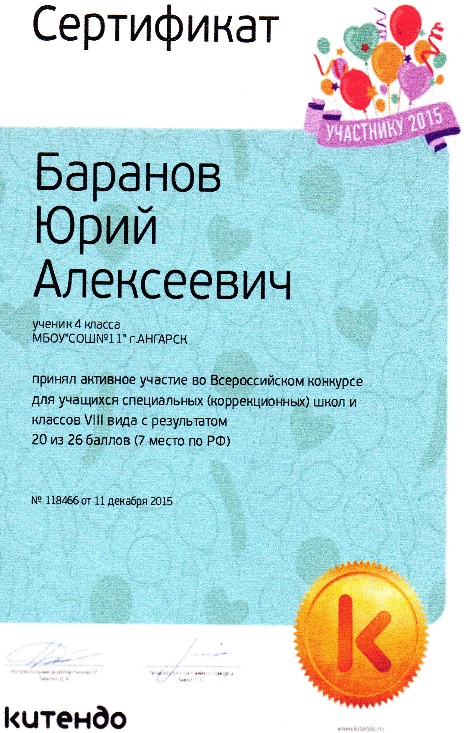